Trimestre: 21-Ouea: Programación Estructurada (1151038) Grupo CTG09; Horario: Lu-Mie-Vie, 16:00—17:30RESUMENES DEL CURSOSección: 01_Introducción_01
PROFESOR:	  
GUEORGI KHATCHATOUROV




http://newton.uam.mx/xgeorge/
Ayudante:	  
Carlos Yoshimar Hernández Badillo






prog.estruct.21o@gmail.com
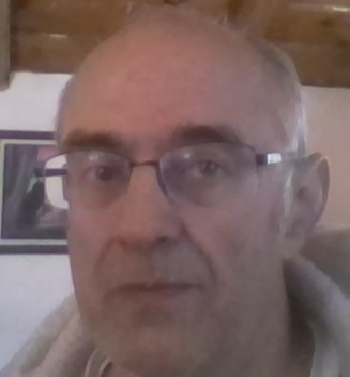 ¿Cómo vamos a trabajar por distancia? (1)
En la mayor parte del curso la comunicación es ASINCRÓNICA:

Profesor sube los archivos corrientes del curso en anticipación de una clase
Los archivos contienen presentación de conceptos, descripción de algoritmos, elementos de lenguaje C, ejemplos de implementación de problemas, ejercicios, tareas, avisos, videos, etc.

Alumnos trabajan con archivos del profesor de manera autodidacta preparándose  a cada sesión virtual

En cada sesión virtual SÍNCRONA en el horario oficial de la uea se aclaran dudas, se hacen ejercicios, se hacen comentarios a los códigos implementados por alumnos
¿Cómo vamos a trabajar por distancia? (2)
Las aplicaciones para sesiones virtuales son Google Classroom y Google Meet . Cuando abren la página de acceso a su correo universitario en la esquina superior-derecha hay botón “reja” abriendo el cual se pueden ver estas aplicaciones.
Dichas aplicaciones vamos a usar simultáneamente durante cada sesión de clases virtuales. 
El Classroom permite organizar aspectos generales de la clase virtual
El Meet permite realizar chat durante la sesión. Tanto mediante mensajes instantáneos textuales como por audio (opción limitada, sujeto ancho de banda de Internet)
En marco de Classroom el espacio virtual para nuestro grupo se configura por profesor una sola vez para todo trimestre. Él manda invitación solo una vez a todos alumnos; ellos la aceptan y luego en Classroom deben acceder a la clase configurada, según el horario oficial del grupo
Las sesiones de Meet son directamente derivadas de la clase en Classroom: hay una liga en Classroom a la reunión asociada de Meet.
Evaluación
Alumnos deberán:
 Realizar una serie de tareas (entre 5 y 7 en total).
Aplicar tres exámenes periódicos (parciales). Todos los exámenes se dedican al desarrollo de programas computacionales que deben cumplir con unas especificaciones.
Los pesos de tareas y exámenes para calificación final vean en archivo
            http://newton.uam.mx/xgeorge/uea/Intro_Pro/Intro_Programacion_lineamientos.doc

 Nota: NO SE APLICA EXAMEN GLOBAL
Herramientas de programación para el curso
Para realizar trabajos asociados con esta UEA es indispensable usar una aplicación del tipo Entorno de Desarrollo Integral (o IDE por primeras siglas en inglés). Los ejemplos comunes de IDE son: Visual Studio, CodeBlocks, Bloodshed DevC++; Ambiente de programación para Unix.

¡URGE! :  Para este curso alumnos deberán instalar en sus computadoras el IDE llamado Visual Studio. Por ejemplo, Visual Studio 2010 C++ , u otra más moderna. Instructivo para instalación de Visual Studio 2010 C++ se ubica en http://newton.uam.mx/xgeorge/uea/Intro_Pro/19_O/Instalacion%20de%20Visual%20Studio%202010.docx

A parte del Visual Studio, usaremos IDE en línea de la página  https://www.onlinegdb.com/online_c++_compiler
La cual permite meter un código en lenguaje C y compilarlo en línea
Fuentes de información
La fuente principal para la uea será la página con archivos creados por profesor http://newton.uam.mx/xgeorge/uea/Intro_Pro/21_O/
El libro de texto (impreso en papel) sugerido por el profesor es de Fco. Ceballos (vea la referencia exacta en http://newton.uam.mx/xgeorge/uea/Intro_Pro/Intro_Programacion_lineamientos.doc 
En internet pueden consultar: https://es.pdfdrive.com/curso-de-programacion-ccfco-javier-ceballos-e40135279.html)
Pueden hacer búsqueda en Internet con palabras llave “Tutorial de lenguaje C” y usar los tutoriales que aparecen en la 1ª página de los resultados de la búsqueda
Los conceptos más genéricos pueden consultar en Wikipedia
Respecto el uso de conceptos específicos de lenguaje C, para la interpretación de posibles errores de sus códigos, pueden formular su duda y googlearla:  seguramente, hay  muchos foros donde una duda similar a la suya ya fue analizada
El archivo http://newton.uam.mx/xgeorge/uea/Intro_Pro/21_O/HORARIO_G_Kh_21_O.doc entre otras cosas contiene direcciones del correo del prof. y de la ayudante
Ayuda instantánea (con ayudante)
Grupo de Telegram para contacto y dudas breves:
https://t.me/joinchat/95kUueQtUNA4Mzgz